Erfaring med samspillstrategier
Bjørn Børseth – Direktør kontrakt og marked
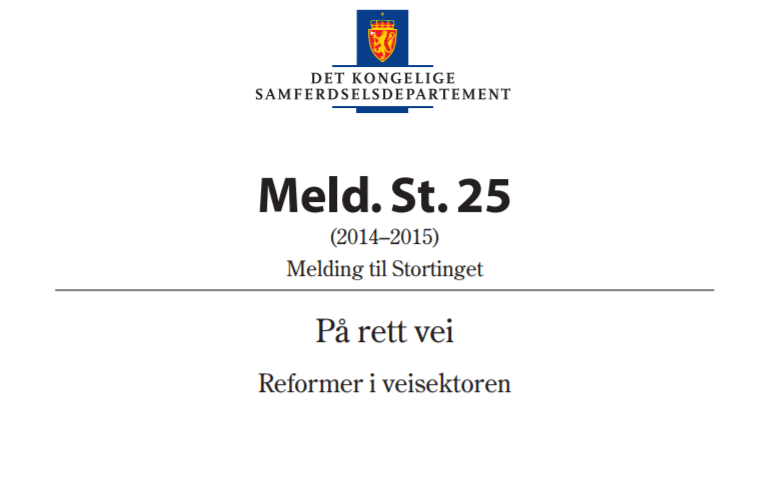 Tema
Hvorfor samspill og hvilke erfaringer har vi?

Hva har vi oppnådd og erfart?

Hva gjør vi nå?
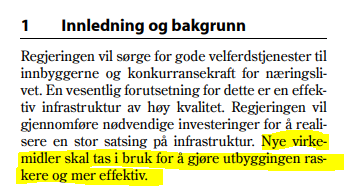 Bakgrunn og mandatet til Nye Veier
Hvorfor samhandling som egen strategi?
Troen på at samhandling med leverandør gir:

Mer vei for pengene

Bedre måloppnåelse

Raskere ferdigstillelse


Og markedet ønsket det..
Nye Veier er en endringsagent
Bilde fra boka Dette er Lean – Niklas Modig
Hva har vi oppnådd på litt over 5 år?
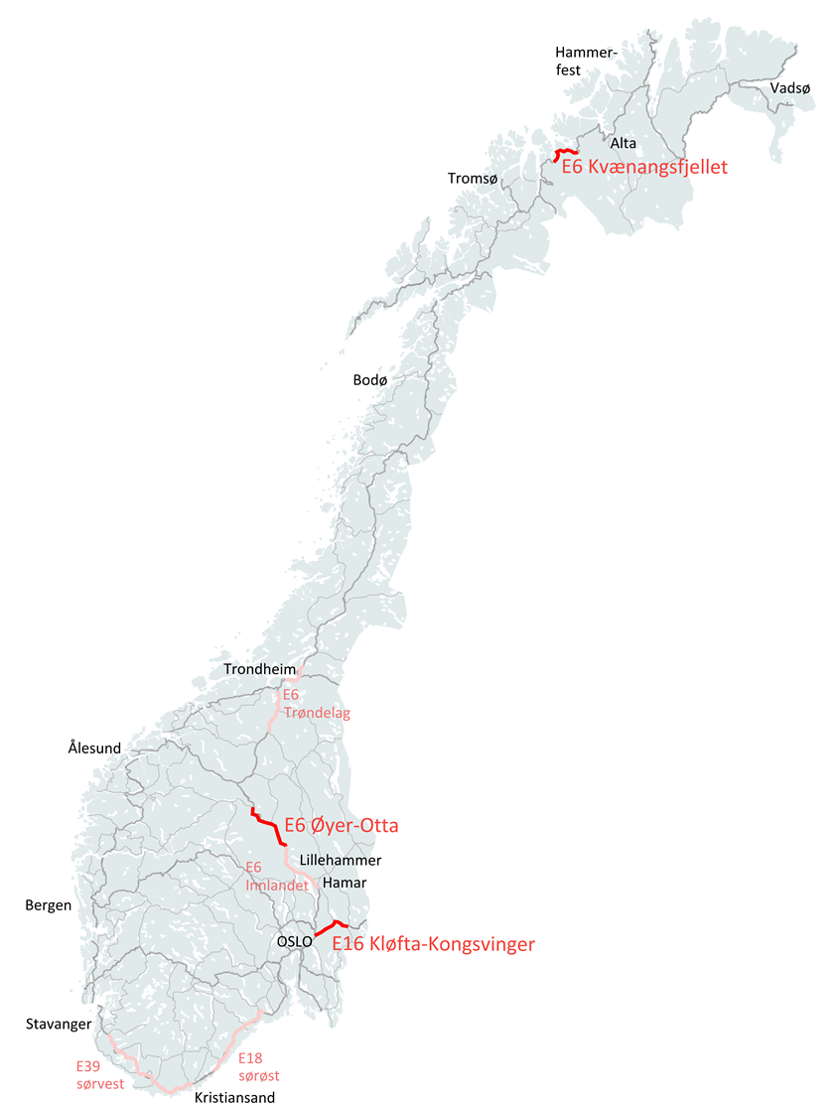 50% av prosjektene er tidlig involvering
8,5 av 17 kontrakter
4 i bygging – samhandlingsfasen avsluttet
2,5 i samhandling
2 kansellert før bygging startet
Prosjekter i hele landet
8 ulike leverandører – 50% utenlandske
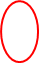 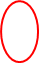 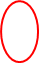 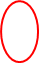 Eksempler
E6 Kvithammar - Åsen
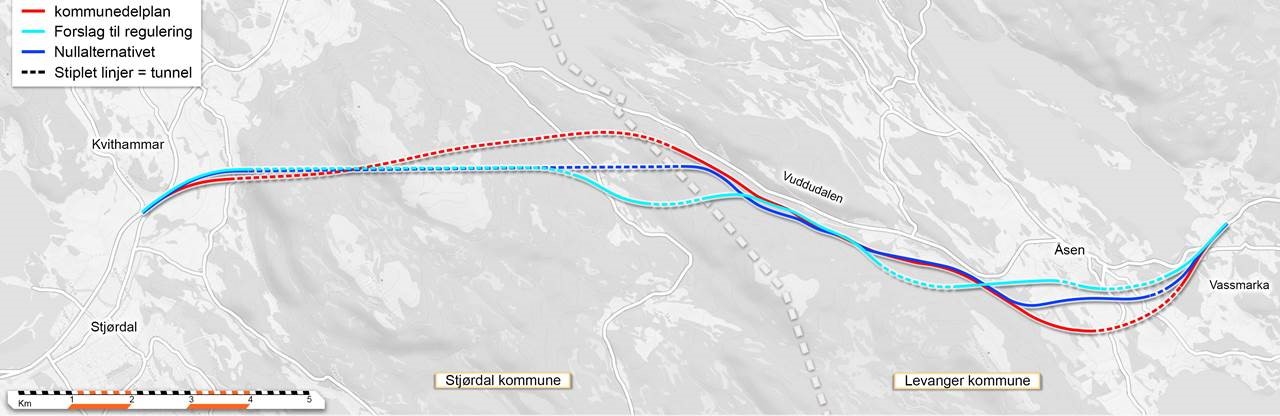 E6 Ranheim - Værnes
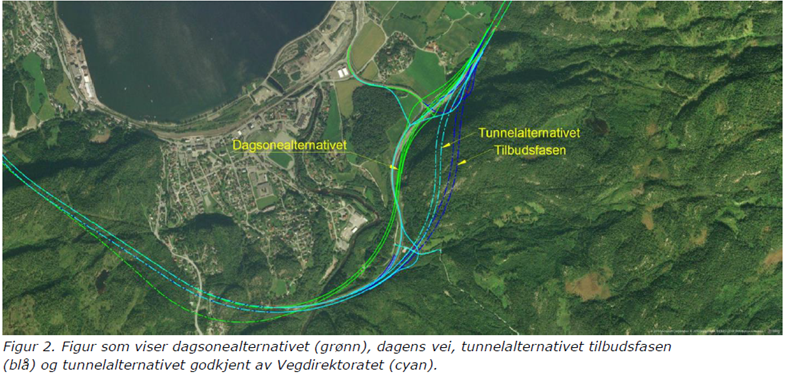 E6 Roterud  -Storhove
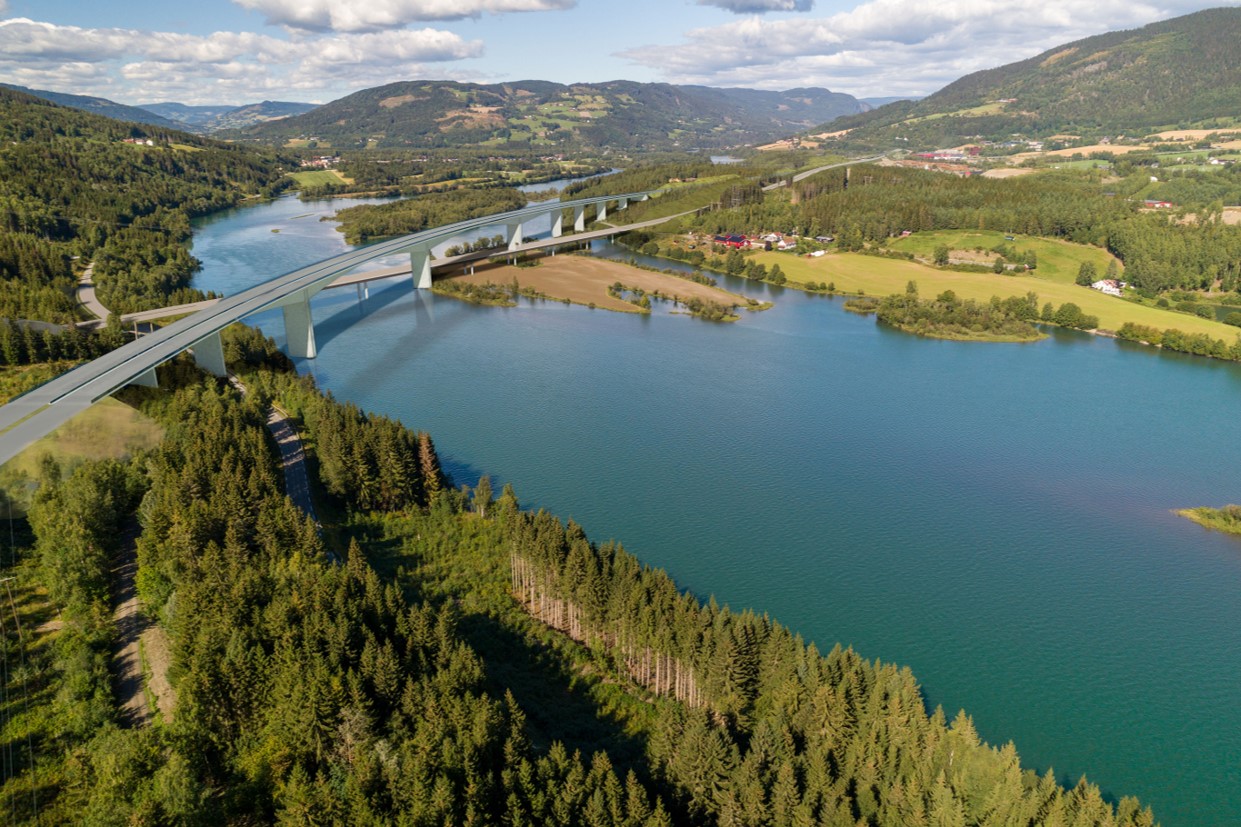 E39 Mandal øst – Mandal by
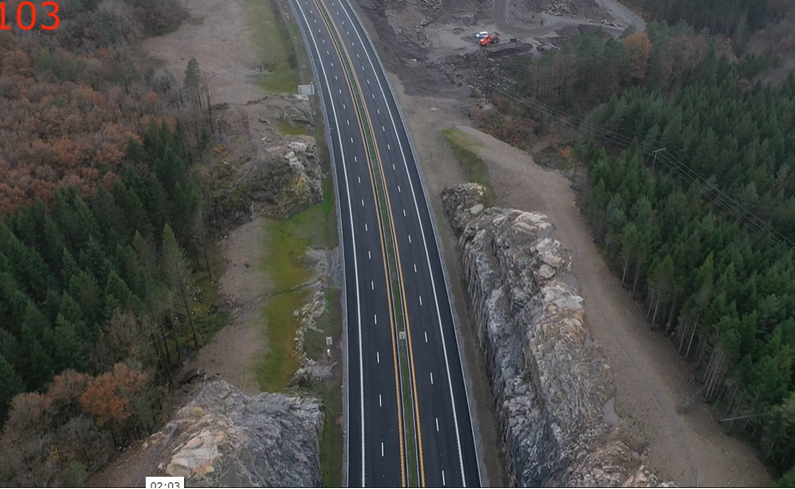 Erfaringer så langt
Usikkerheten øker med tidlig involvering
Også risikoen – ikke bare mulighetene

Reguleringsplaner er vanskelig å forutse
Både i omfang og tid

Vanskelig å anslå kontaktens størrelse så tidlig
Over 40% økning fra KS1 til KS2 jfr tidligere Concept utredning

Leverandørene er ikke modne for denne type kontrakter
Utførelseskontrakter har vært standarden
TE ønsker heller ikke å regulere
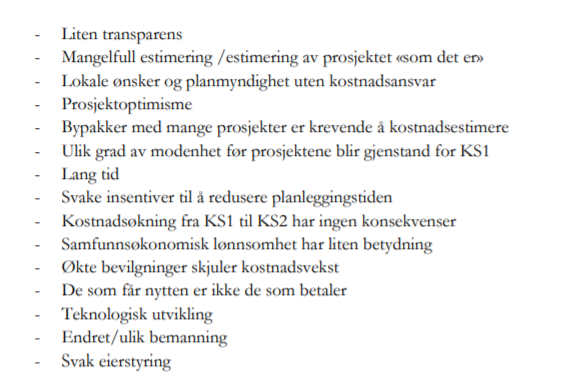 Oppsummert
Har ikke fått mer vei for pengene med (for) tidlig involvering av totalentreprenør

Har ikke oppnådd ønsket konkurranse på pris

Har bundet oss for tidlig til en entreprenør – kan være vanskelig å snu

Har ikke oppnådd tidsbesparelse – regplan tar lengre tid enn planlagt
Hva gjør vi fremover?
Regulerer selv med våre rådgivere
Krever entreprenørkompetanse i teamet til rådgiver

Bruker tradisjonelle totalentrepriser
Fastpris
Optimaliseringsforslag

Klargjørings- og optimaliseringsfase
Valgt entreprenør må overbevise oss om at de er klar til prosjektering og bygging
Avklarer sammen hvilke optimaliseringer vi skal gå for

Evaluerer det vi har gjort
Vil alltid jobbe for å forbedre oss
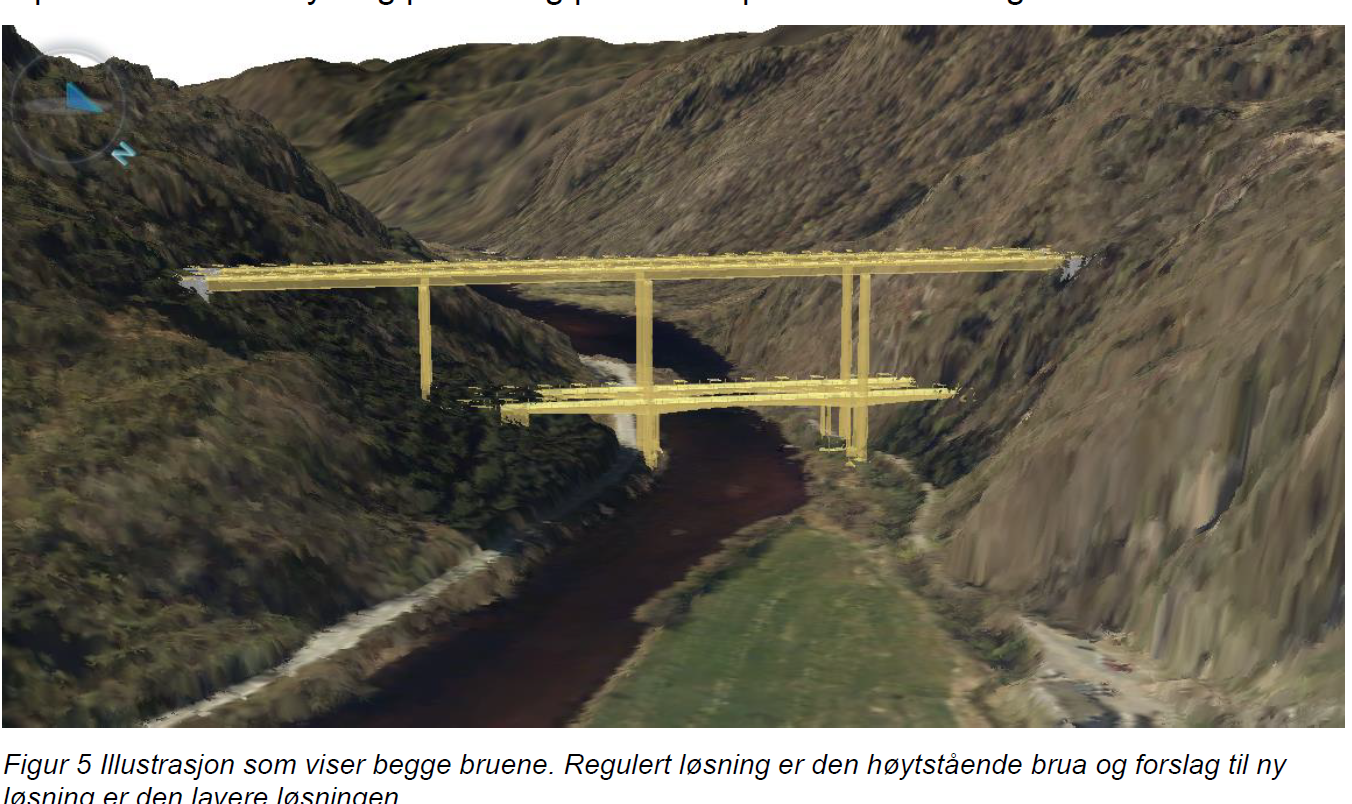 E39 Lyngdal øst – Lyngdal vest